powerpoint
Ing. Zuzana Bukvičková
CO je powerpoint
prezentační manažer
součást kancelářského balíčku Office od firmy Microsoft
Umožňuje navrhnout, kvalitně, graficky a esteticky ztvárnit a následně spustit prezentace. 

Prezentace - grafické ztvárnění obrazovky
mohou být doplněny o různé animace, triky a multimediální prvky
Mají za úkol představit konkrétní firmu, produkt, služby nebo mohou pomoci při schůzkách (a pro nás hlavně při výuce)
Spuštění MS powerpoint
Pokud máte na ploše vytvořeného zástupce, stačí na tohoto zástupce dvakrát rychle poklepat levým tlačítkem myši.
Nebo otevřete programy - tlačítko Start (okno vlevo dole)
myší najedete na položku Všechny programy, zadejte začátek hledaného slova PowerPoint -a jedním kliknutím levého tlačítka myši si program spustíte
Nebo otevřete programy - tlačítko Start (okno vlevo dole)
myší najedete na položku Všechny programy
poté na položku Microsoft Office
zde si ze seznamu vyberete Microsoft PowerPoint 2010 a jedním kliknutím levého tlačítka myši si program spustíte
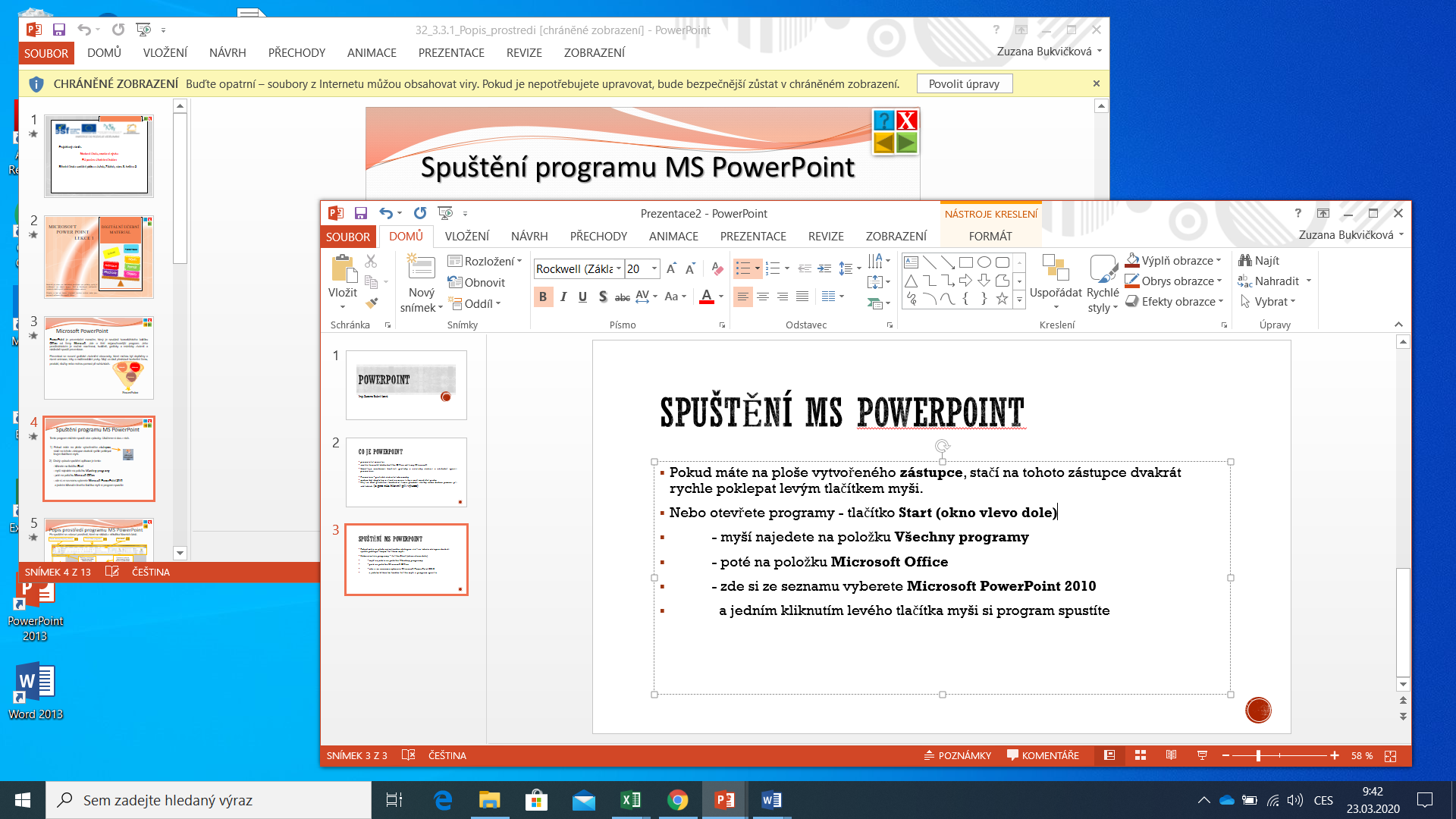 Co vidíte na monitoru?
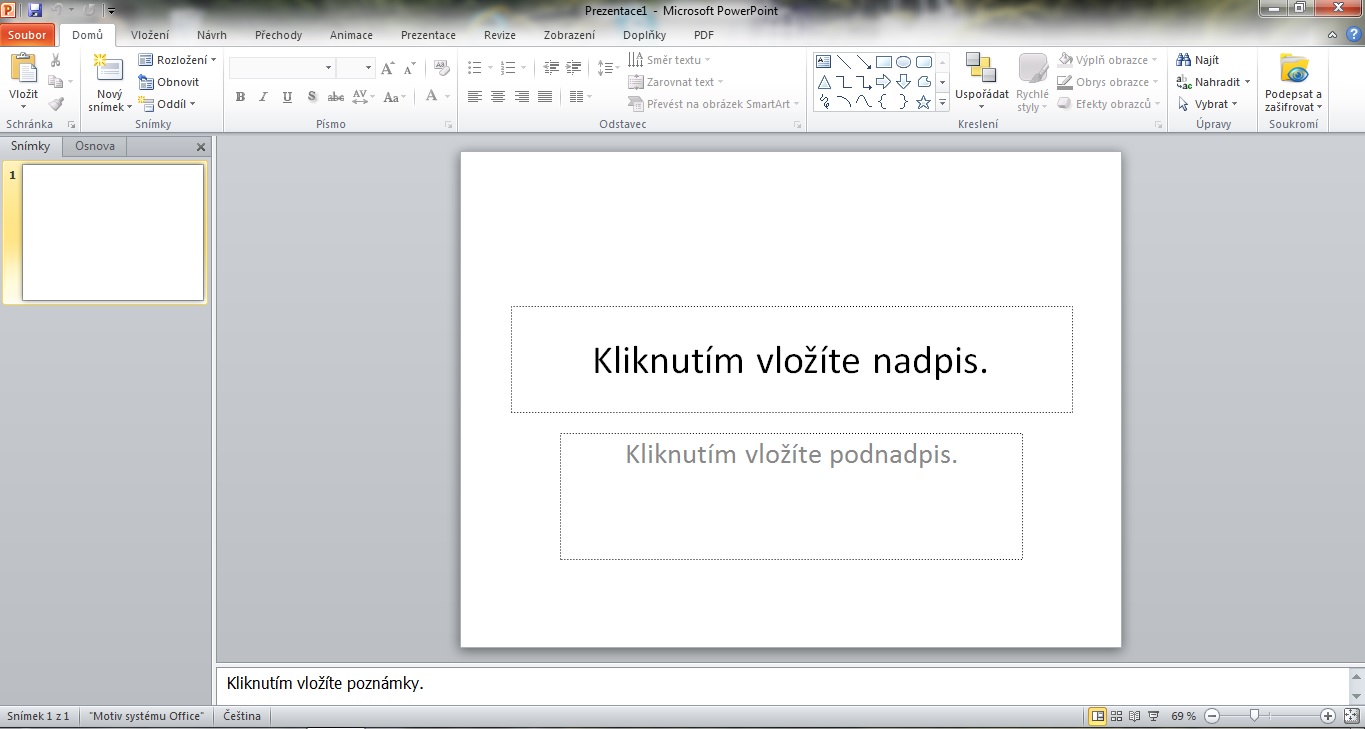 Pás karet
Pracovní plocha
- hlavní pracovní plocha, sloužící k úpravě snímku
Miniatury snímků
- v prezentaci / osnově prezentace
Snímek
Pás karet
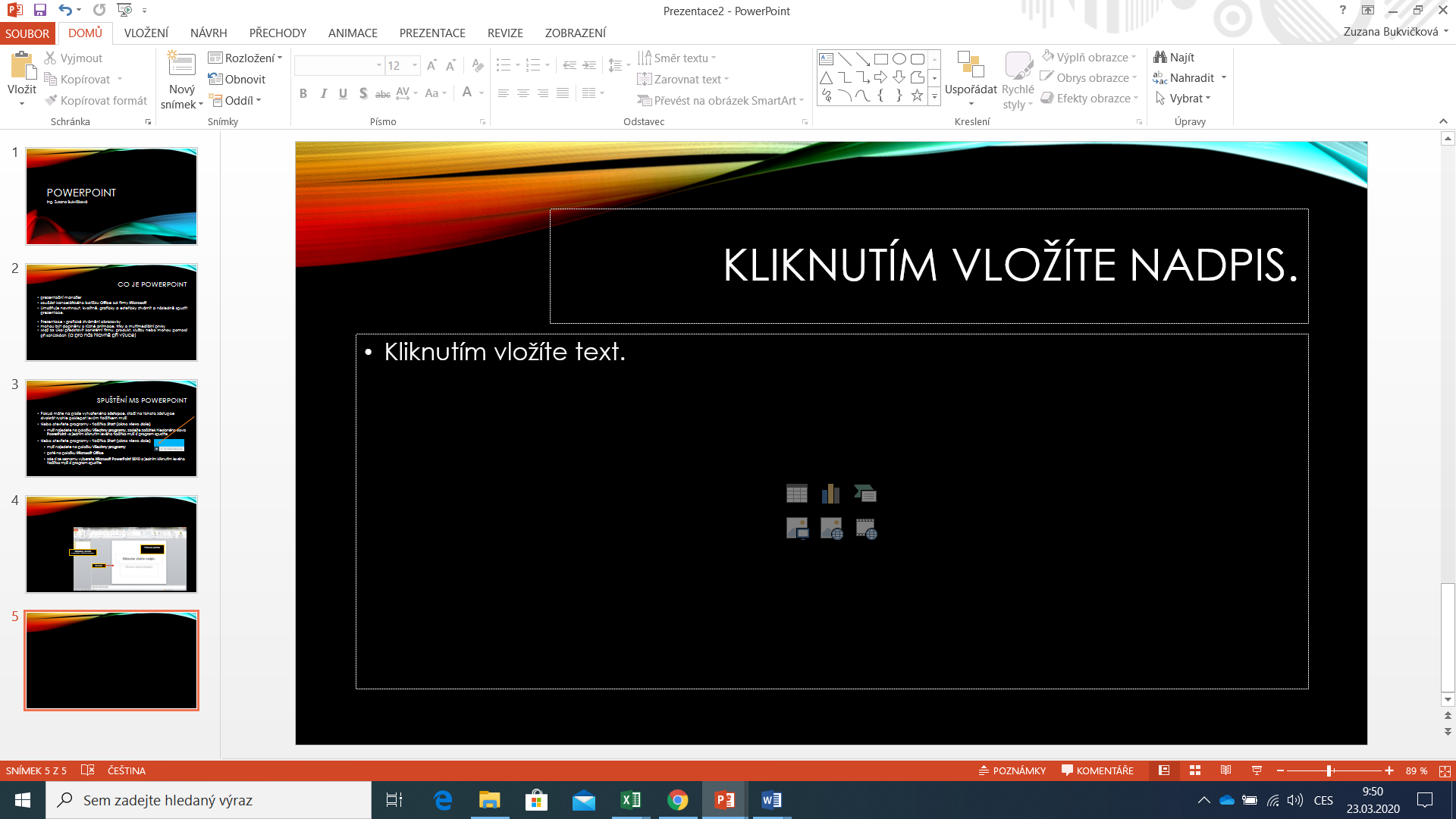 slouží k rychlému vyhledávání příkazů a tlačítek, které potřebujeme při práci 
Tyto příkazy jsou uspořádány v logických skupinách, které jsou soustředěny pod kartami
Každá karta je vždy zaměřena na určitý typ činnosti. 
Některé karty se zobrazí jen v případě potřeby, aby nezabíraly místo, pokud nejsou potřeba.
karty
Pás karet tvoří jednotlivé karty, které jsou pojmenovány podle zaměření.
Po kliknutí na kartu levým tlačítkem myši se vám zobrazí její konkrétní obsah, tedy funkce, která obsahuje a pomocí kterých můžete upravovat svoji práci.

Základ tvoří devět karet:
Karta Soubor
Karta Domu
Karta Vložení
Karta Přechody
Karta Návrh
Karta Animace
Karta Prezentace
Karta Revize
Karta Zobrazení
Karta soubor
Na kartě Soubor můžete vytvořit nový soubor, otevřít nebo uložit existující soubor a vytisknout prezentaci.
Z karty „vyskočíte“  šipkou
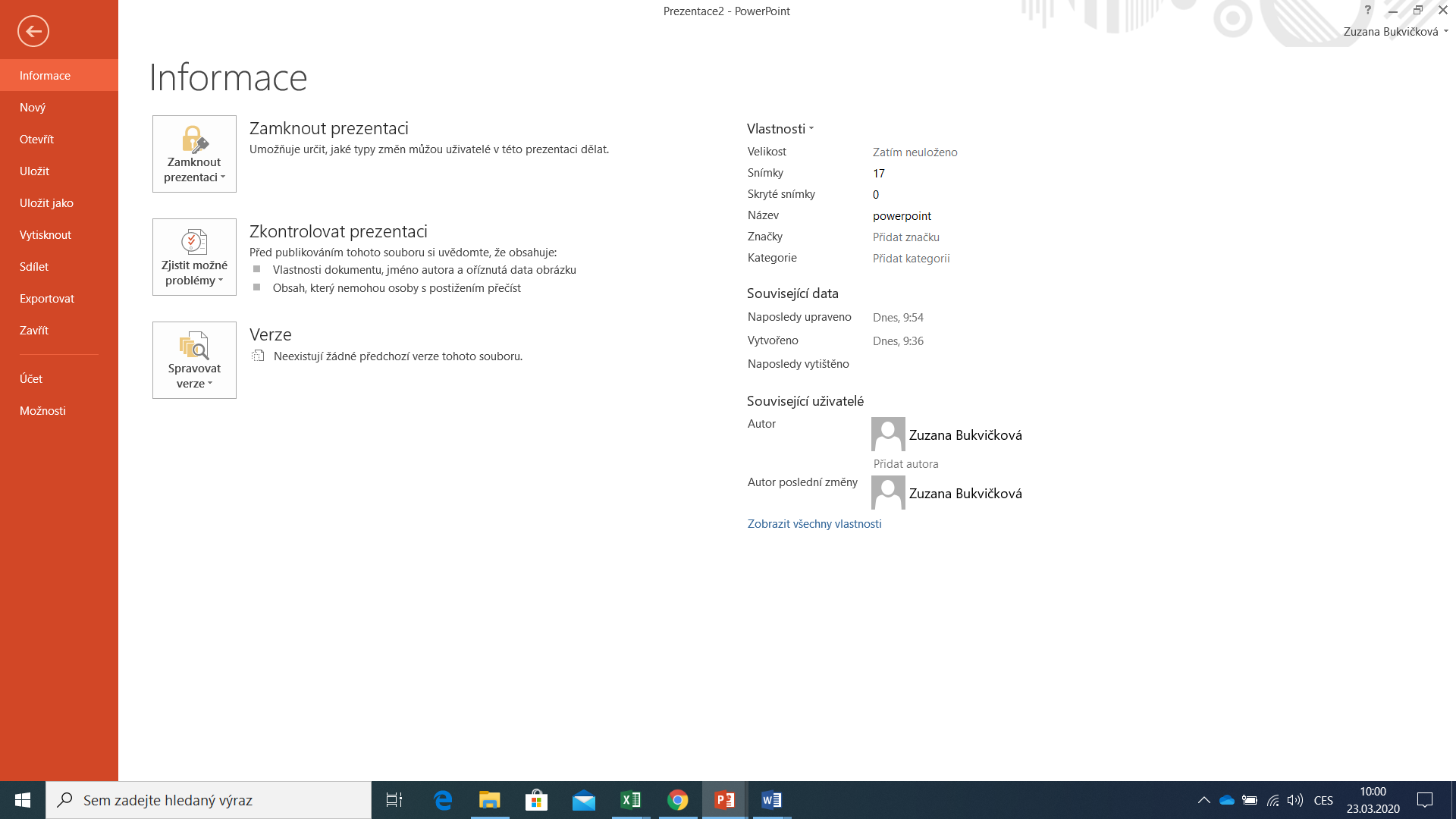 Karta domů
můžete vkládat nové snímky
seskupovat objekty a formátovat text na snímku
Tyto nápisy patří k ostatním kartám, kliknutím na ně se dostanete někam úplně jinam …
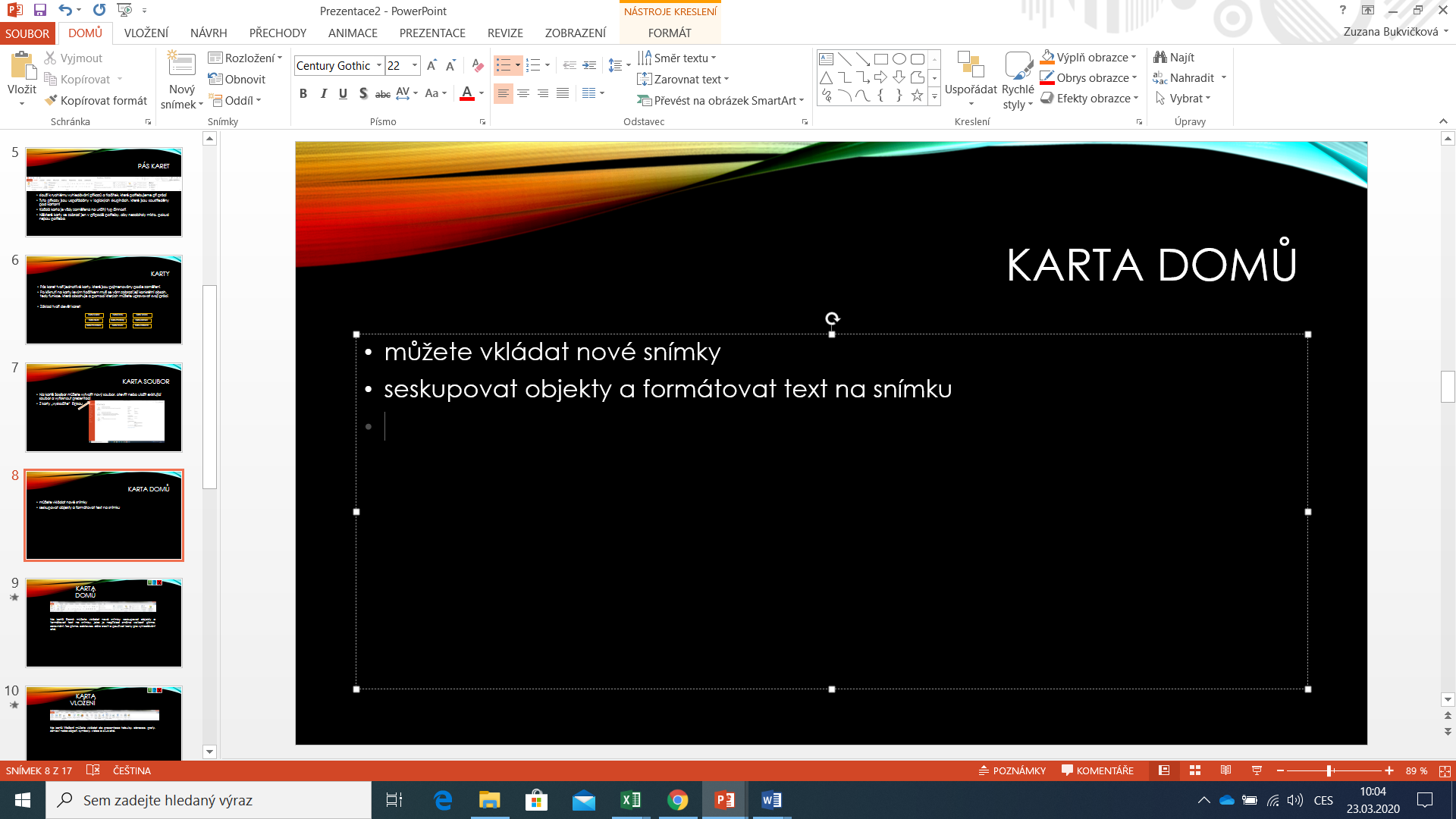 písmo
Odrážky, zarovnání
Vytvoření nového snímku
…a další – často používané
Karta Vložení
můžete vkládat do prezentace tabulky, obrazce, grafy, záhlaví nebo zápatí, symboly, video a zvuk atd.






Vložit můžete cokoli, jednotlivé ikony vás navedou 
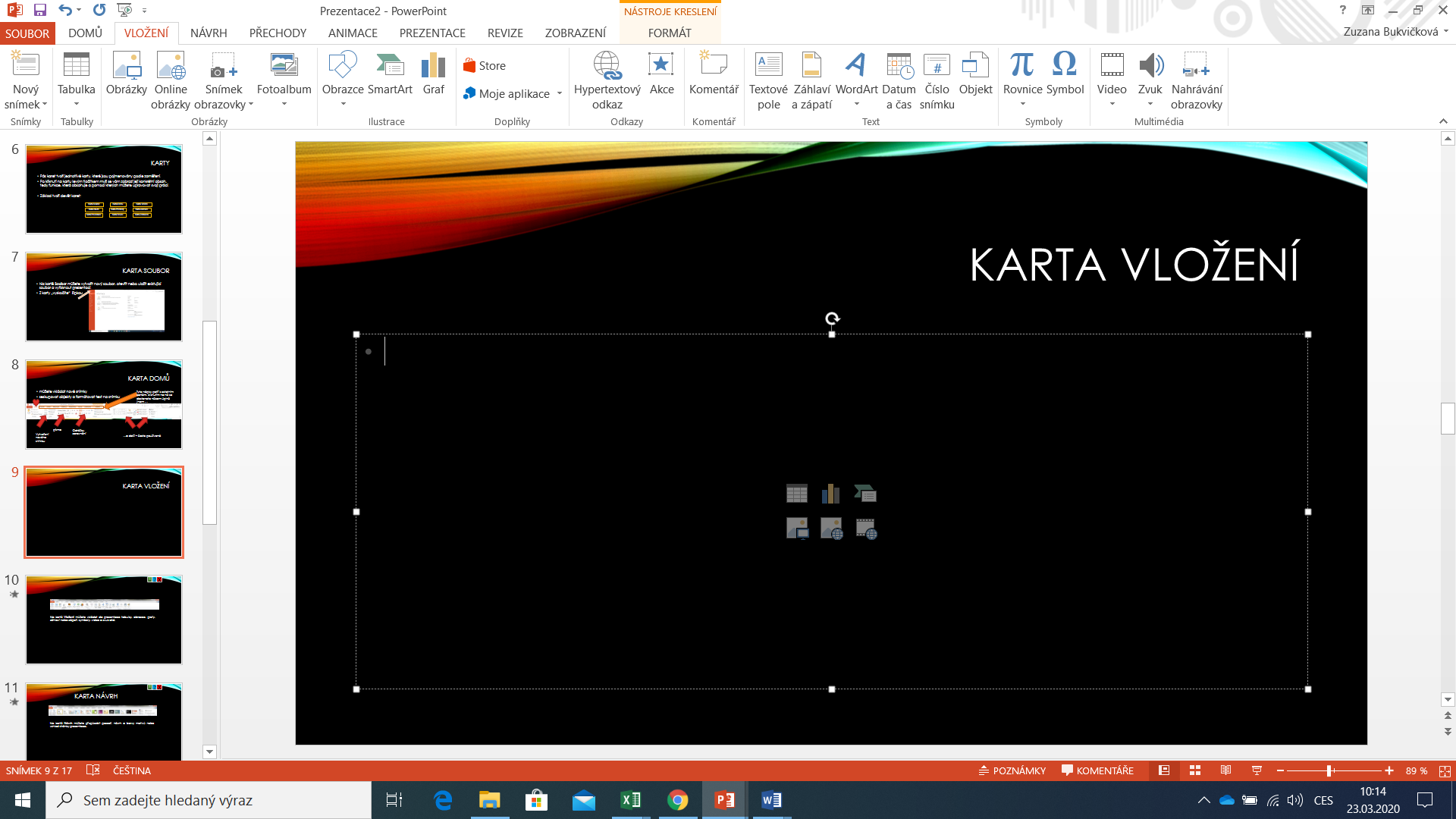 Karta Návrh
Na kartě Návrh můžete přizpůsobit pozadí, návrh a barvy motivů nebo vzhled stránky prezentace.
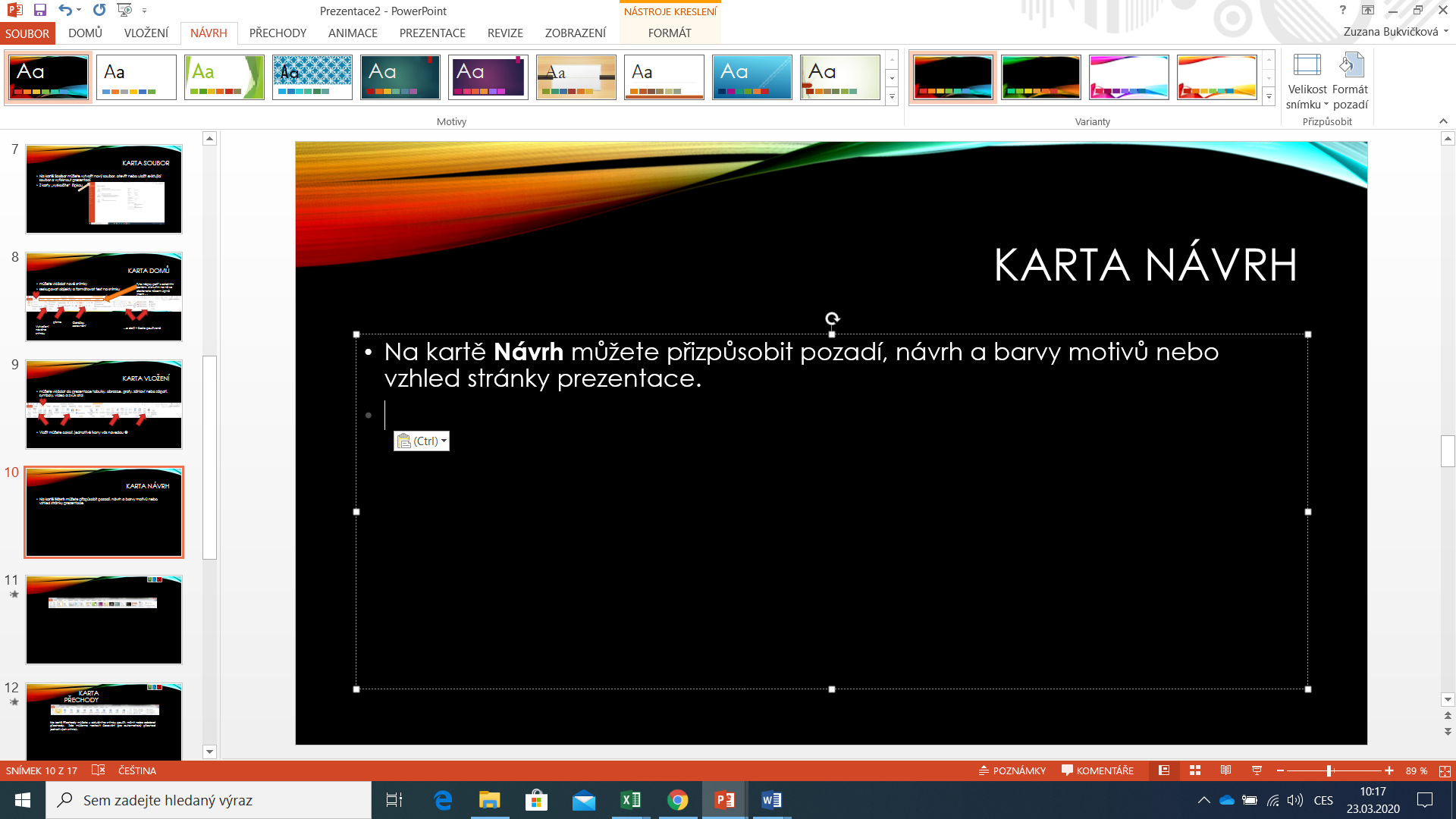 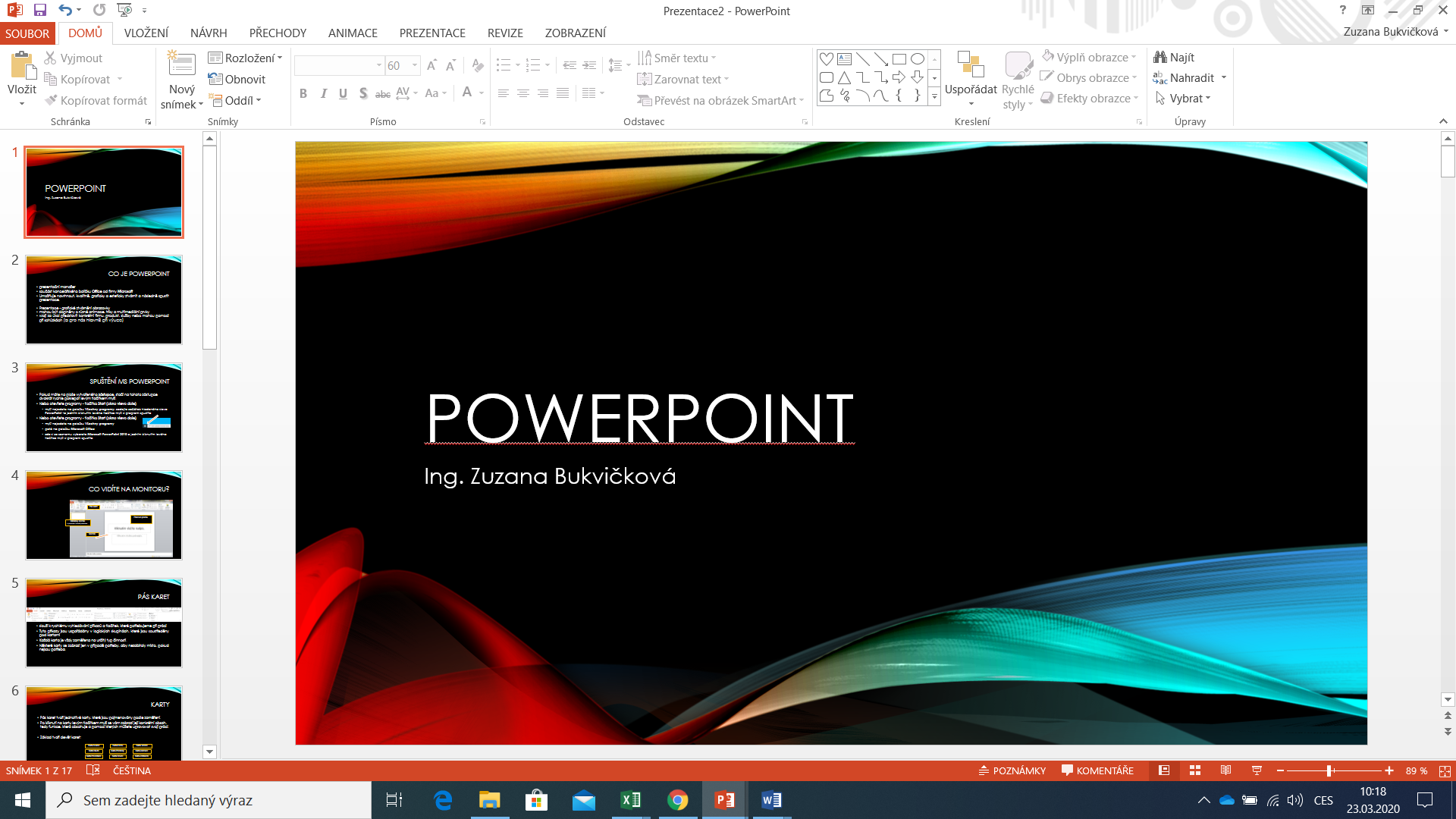 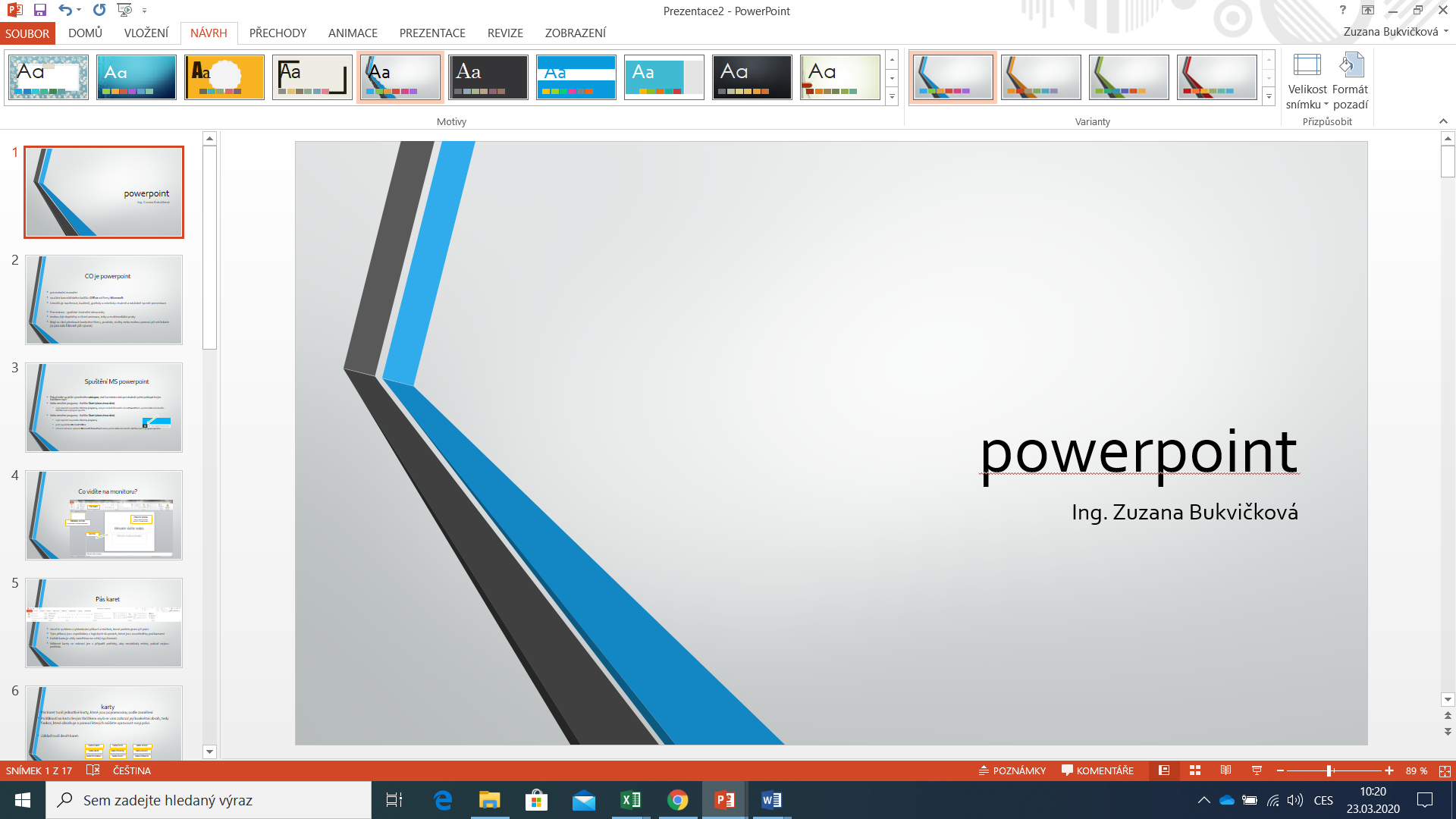 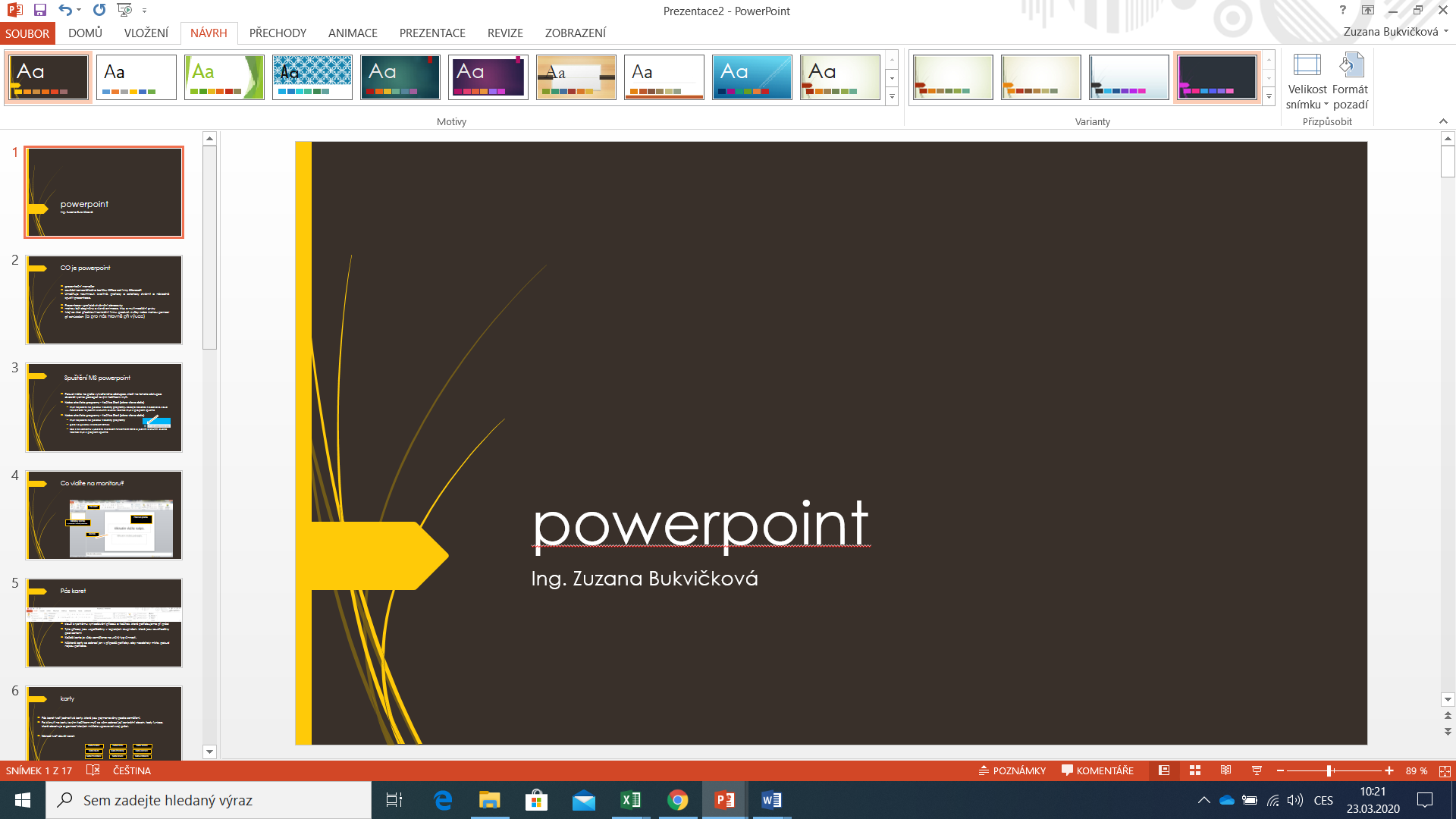 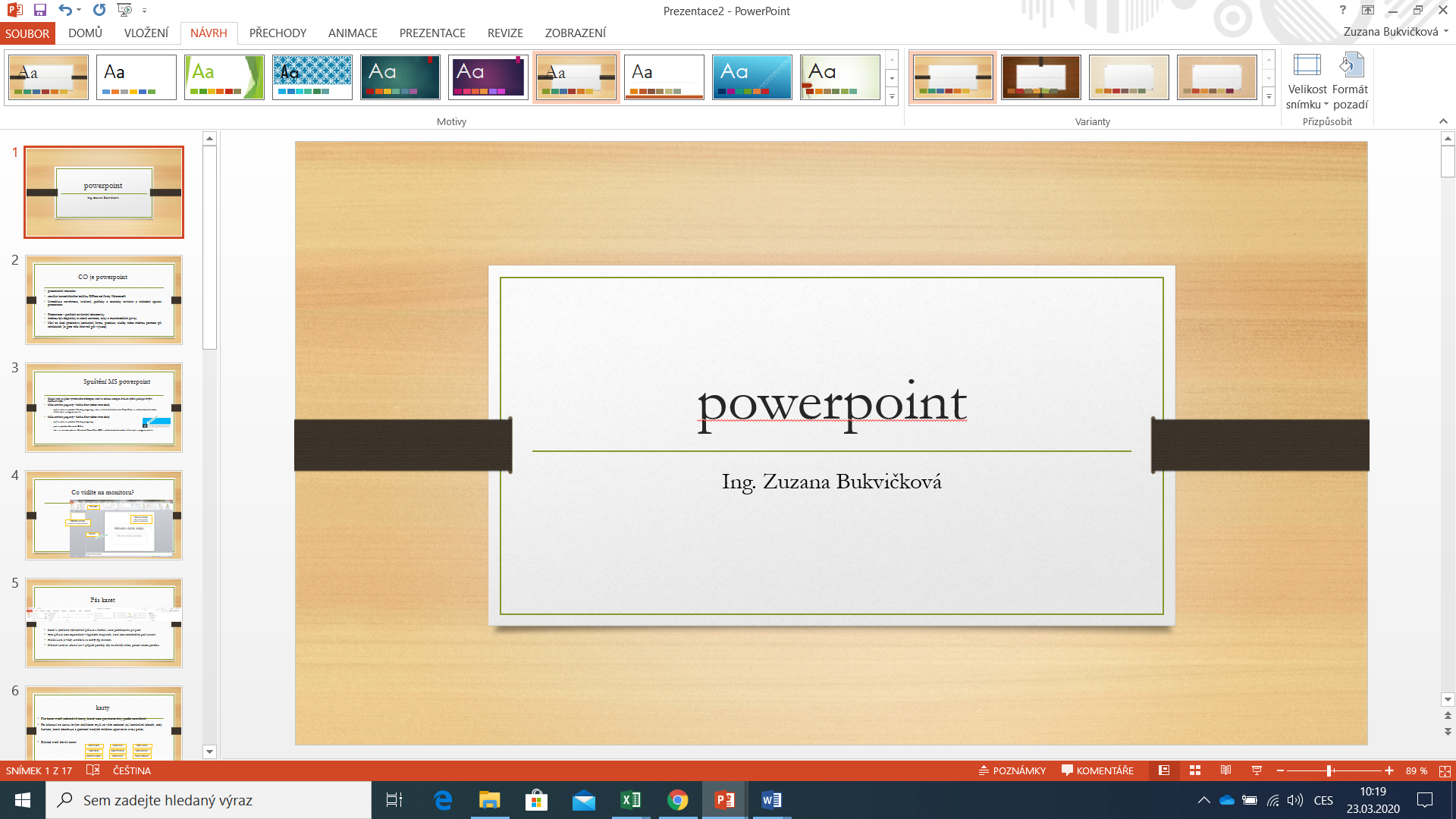 Karta Přechody
můžete u aktuálního snímku použít, měnit nebo odebrat přechody
můžete nastavit časování pro automatický přechod jednotlivých snímků
I bez toho zvládnete prezentaci udělat 
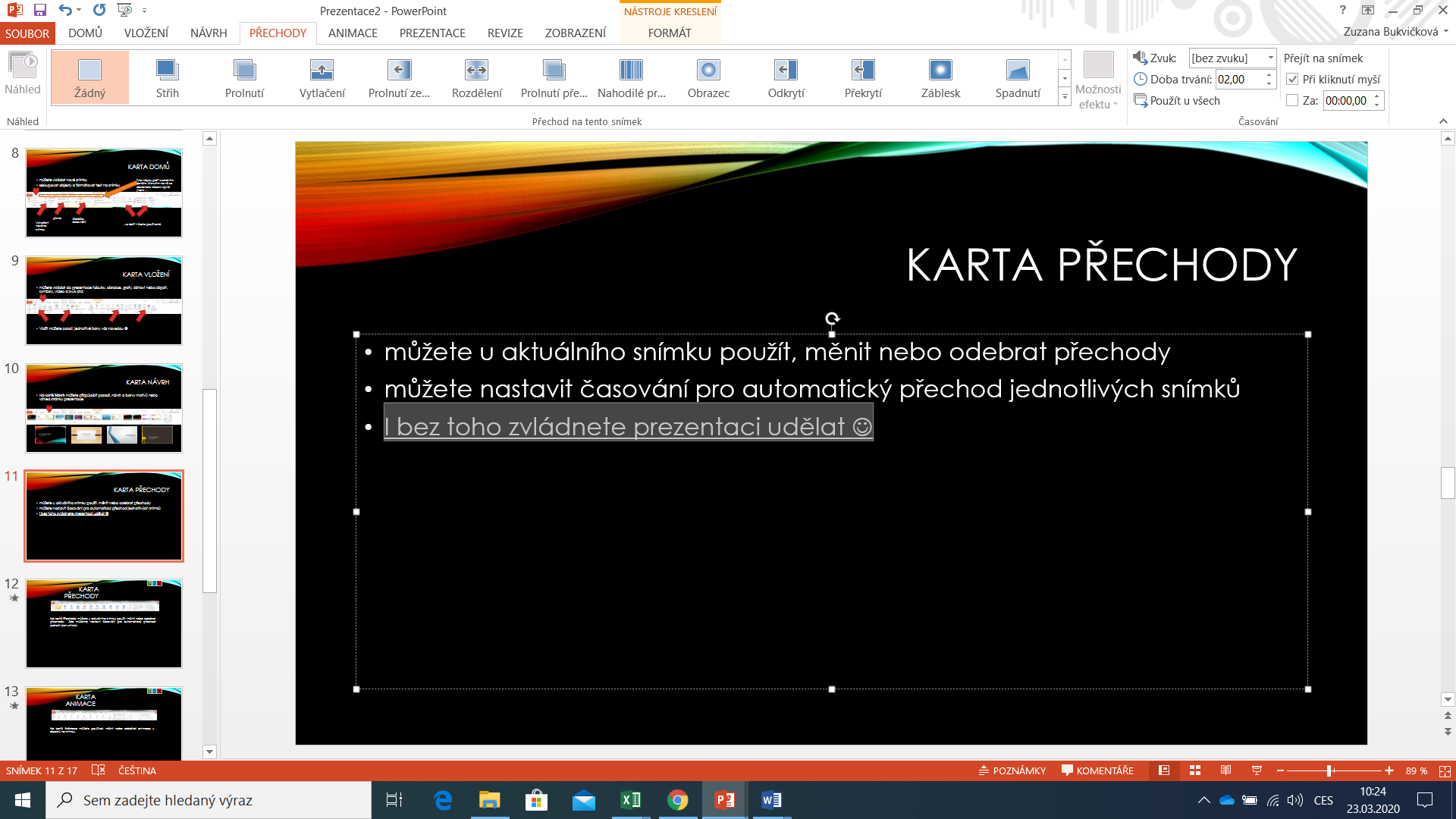 Karta Animace
Na kartě Animace můžete používat, měnit nebo odebírat animace u objektů na snímku.
Označíte obrázek a zvolíte si animaci (zde „kolo“)
I bez toho zvládnete prezentaci udělat 
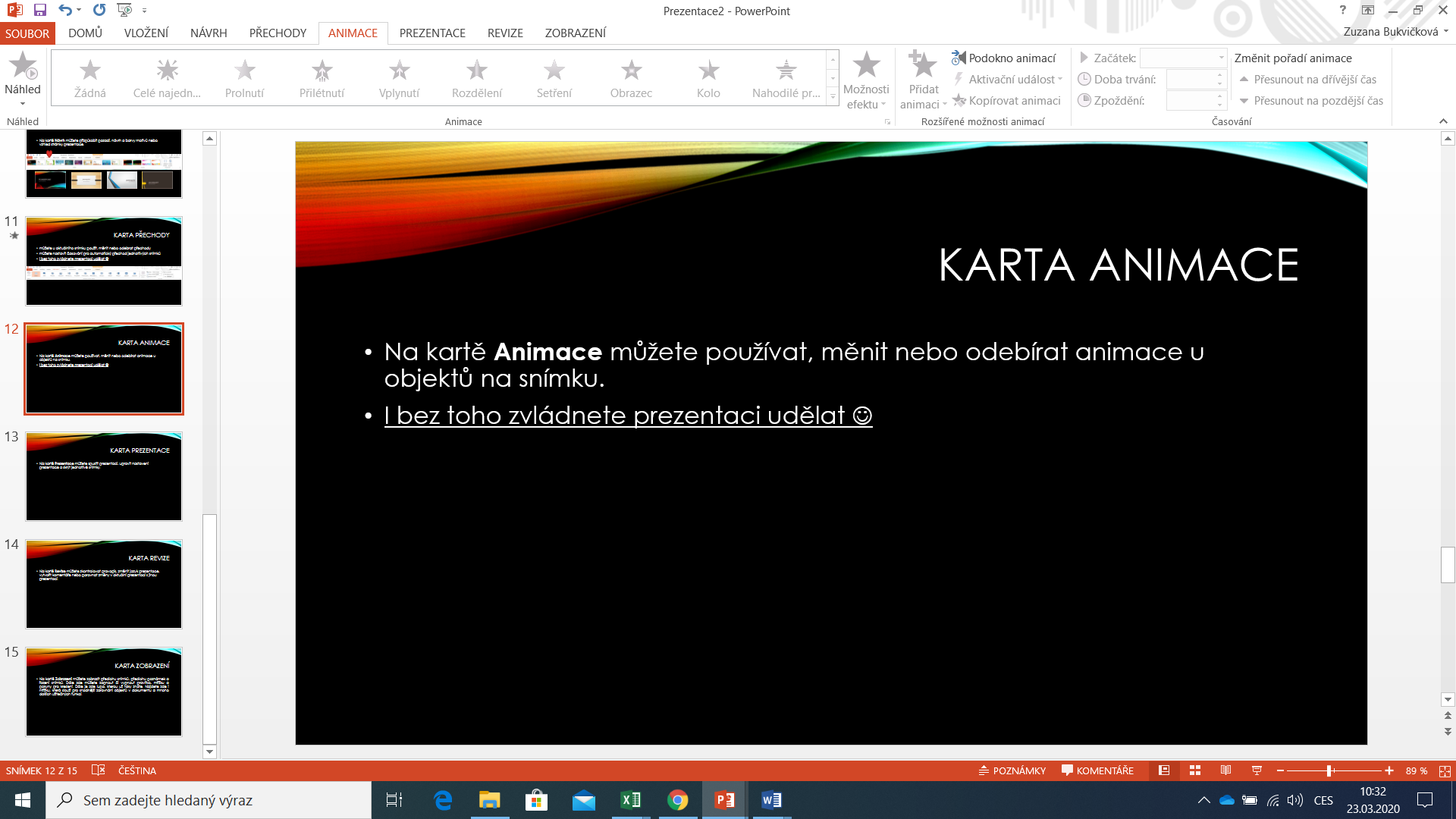 Karta Prezentace
můžete zde spustit prezentaci – to budete potřebovat 
upravit nastavení prezentace 
skrýt jednotlivé snímky
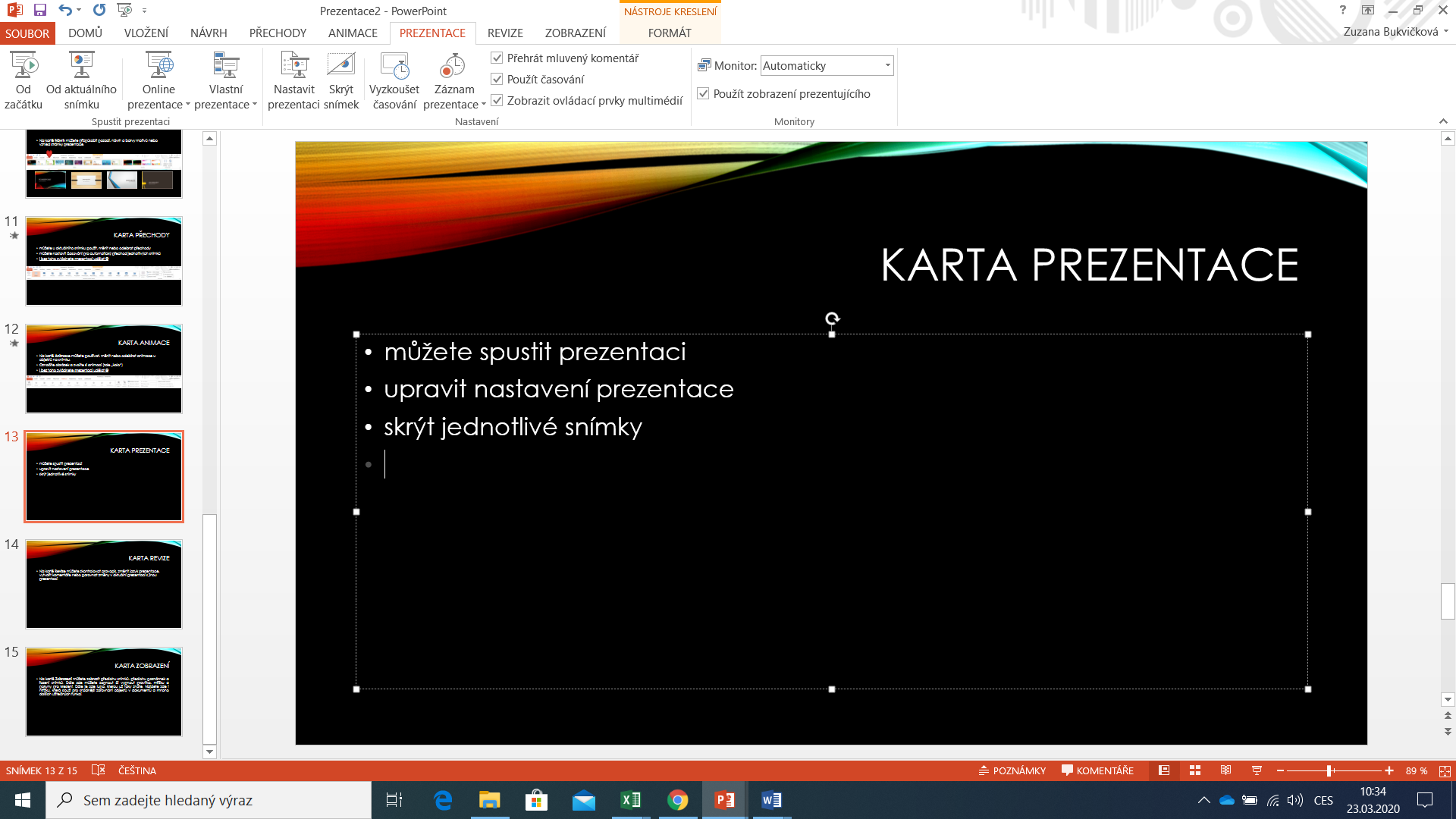 Od prvního snímku nebo až od tohoto?
Karta Revize
můžete zkontrolovat pravopis, změnit jazyk prezentace, vytvořit komentáře nebo porovnat změny v aktuální prezentaci s jinou prezentací
I bez toho zvládnete prezentaci udělat 
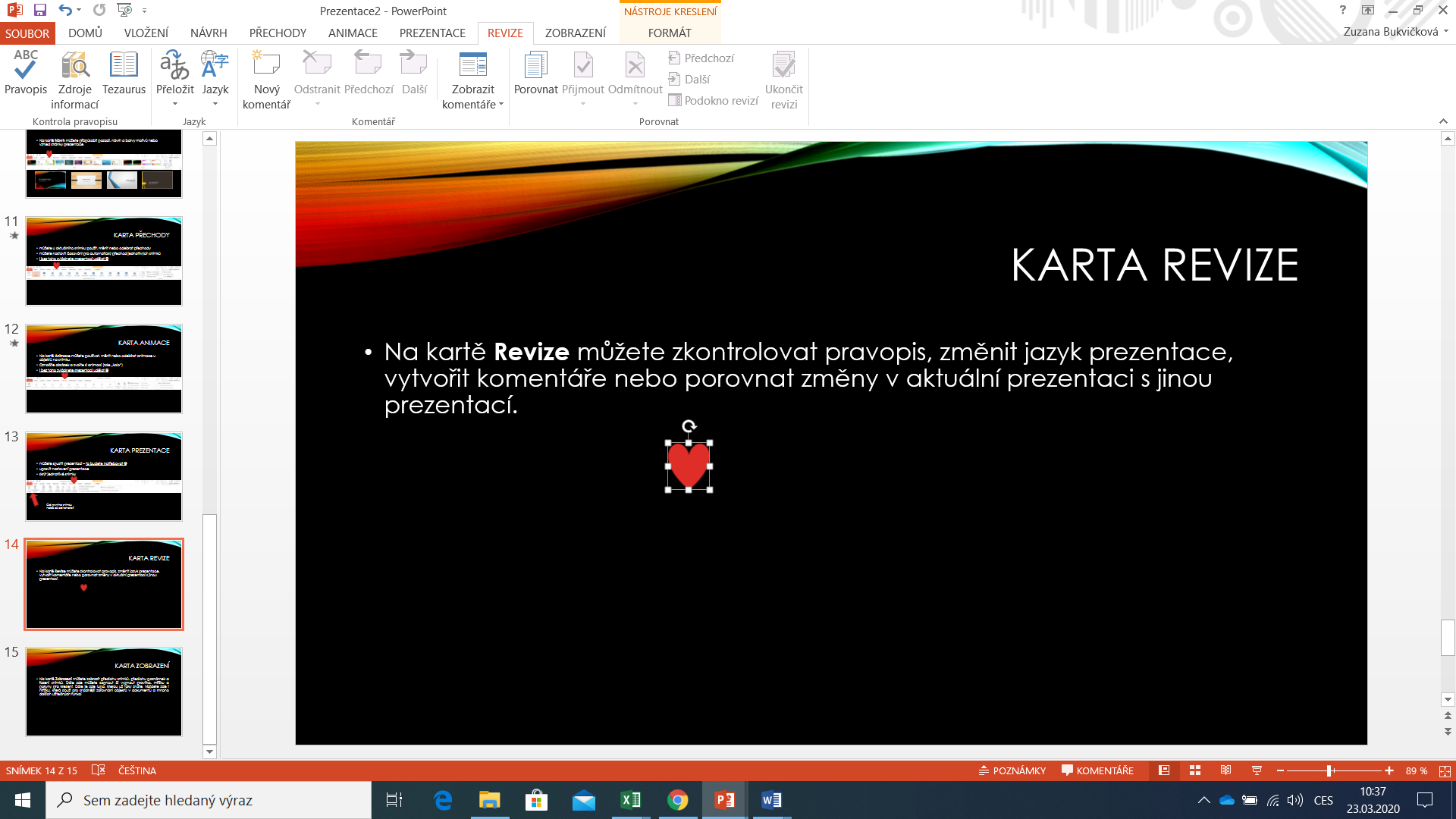 Karta Zobrazení
můžete zobrazit předlohu snímků, předlohu poznámek a řazení snímků
můžete zapnout či vypnout pravítko, mřížku a pokyny pro kreslení
je zde lupa
Je zde mřížka, která slouží pro snadnější zarovnání objektů v dokumentu a mnoho dalších užitečných funkcí….
I bez toho zvládnete prezentaci udělat 
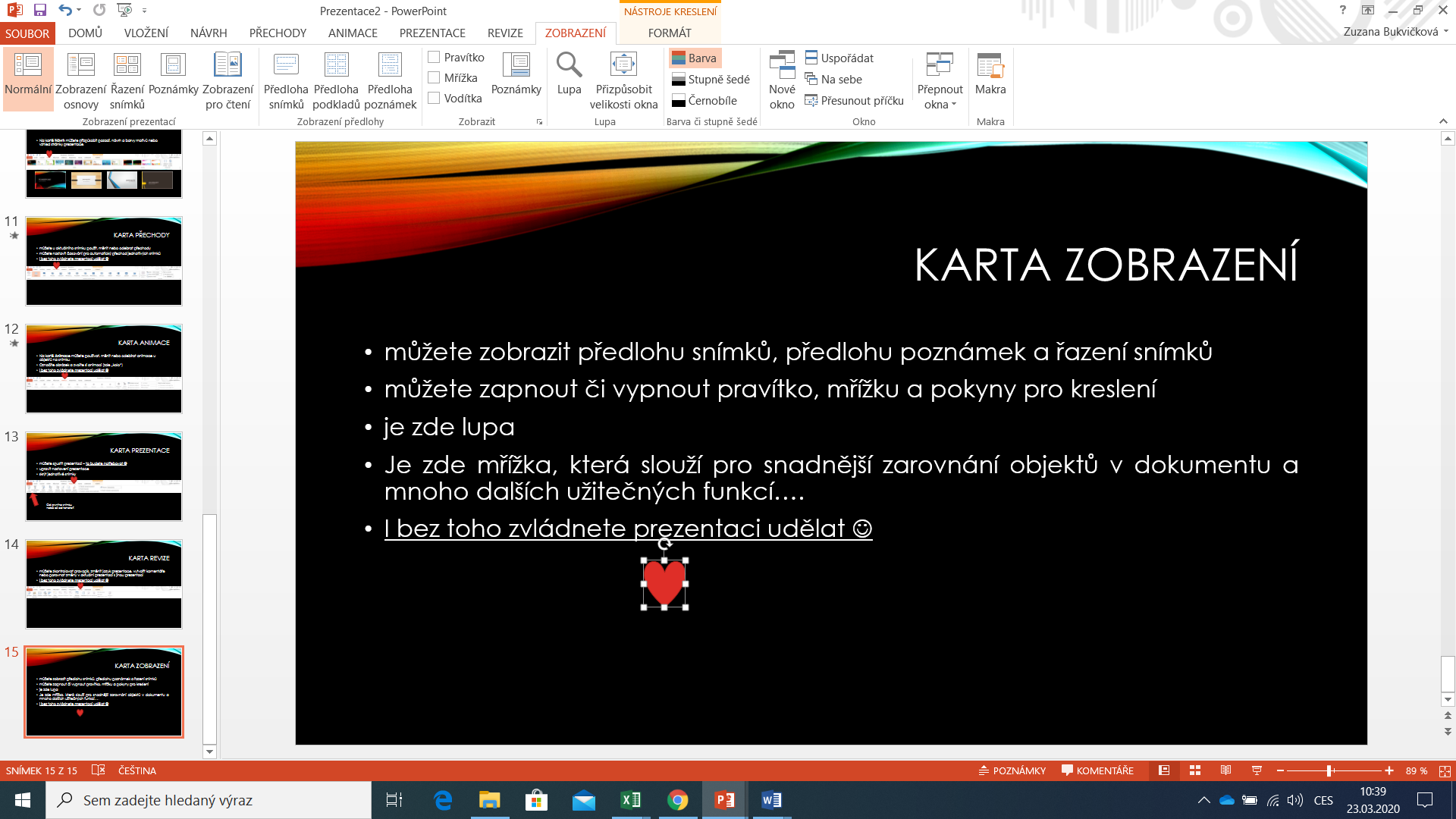 Skupina
Skupina je celek témat v rámci jedné karty. 
jestliže je pás karet tvořen jednotlivými kartami (karta Domů, Vložení, Návrh atd.), tak každá karta je tvořena a pro přehlednost rozdělena na skupiny
Na obrázku je zobrazena karta Domů. 
Všimněte si, že jména skupin jsou uvedena vždy ve spodní části. 
V této kartě můžete vidět skupinu Schránka, Snímky, Písmo, Odstavec, Kreslení, Úpravy
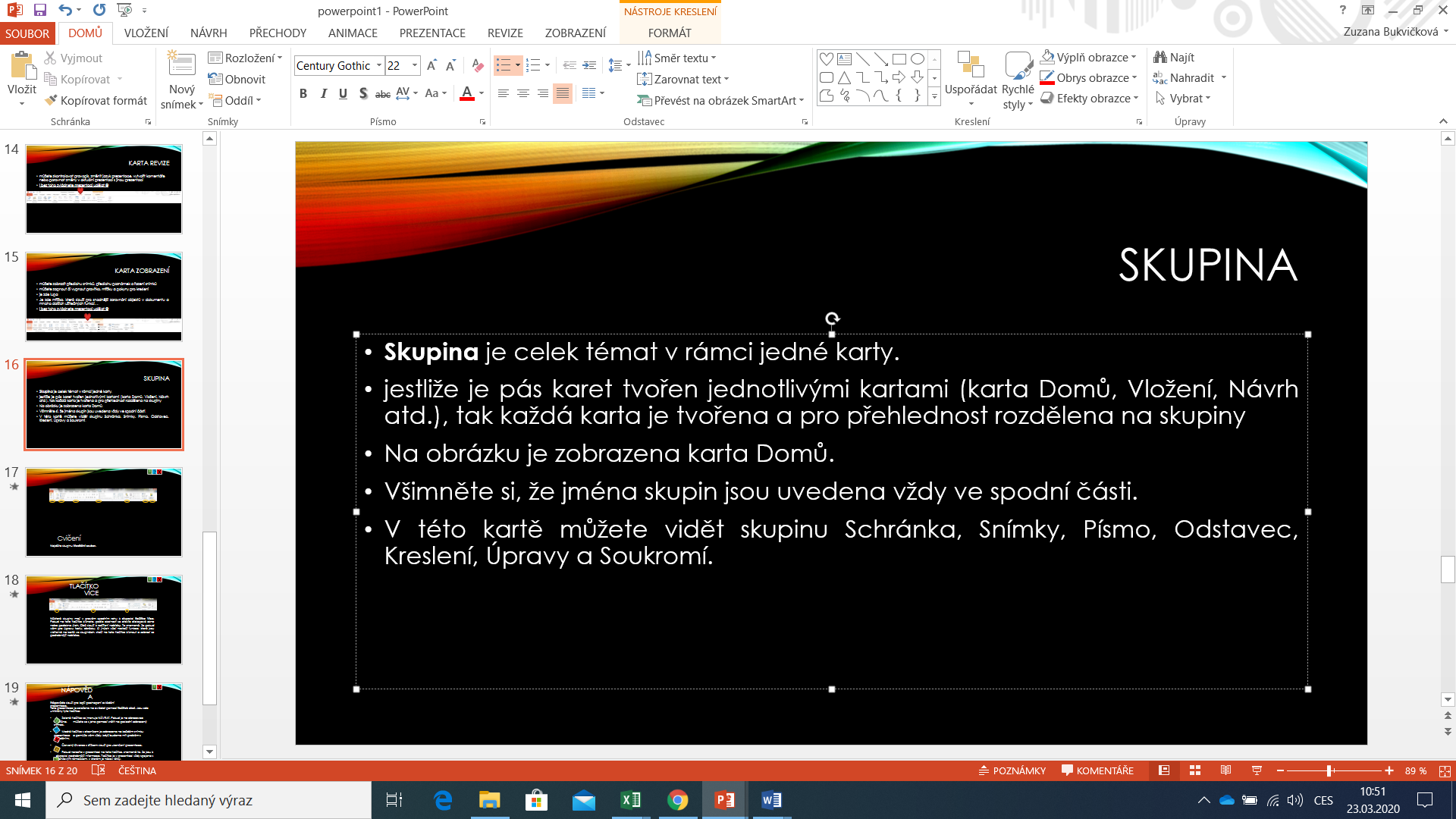 Tlačítko Více
Některé skupiny mají v pravém spodním rohu k dispozici tlačítko Více. 
Pokud na toto tlačítko kliknete, podle okolností se otevře dialogové okno nebo podokno úloh. Obě slouží k rozšíření nabídky. 
To znamená, že pokud vám pro úpravu textu, obrázku, či jiných věcí nestačí funkce, které jsou viditelné na kartě ve skupinách, stačí na toto tlačítko kliknout a zobrazí se podrobnější nabídka.
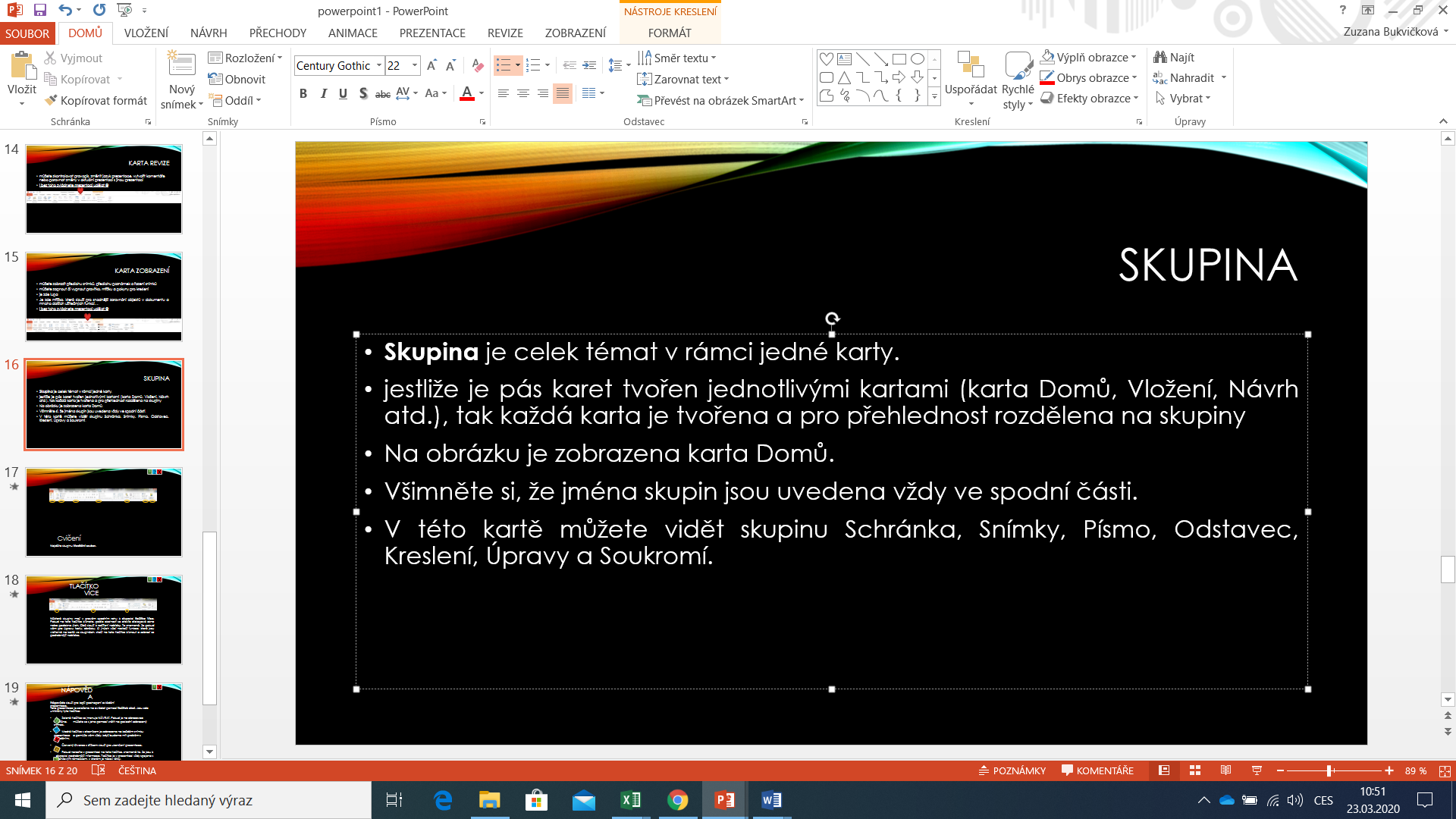 Pro dnešek je to vše
Otevřete si novou prezentaci – můžete si nějakou třeba stáhnout z internetu 
Vyzkoušejte si karty (stačí vám na to jeden nebo dva snímky … )


… a příště si povíme, jak na text a na obrázky
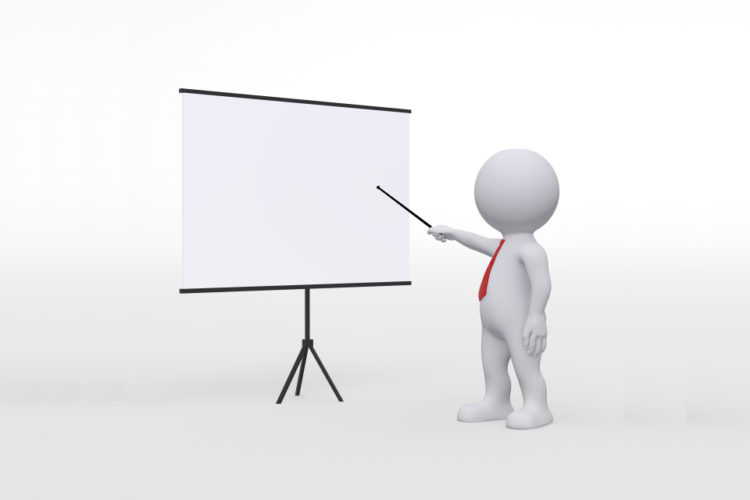